Syndicate Case Study Campaign Assets
May 2020
Case Study:
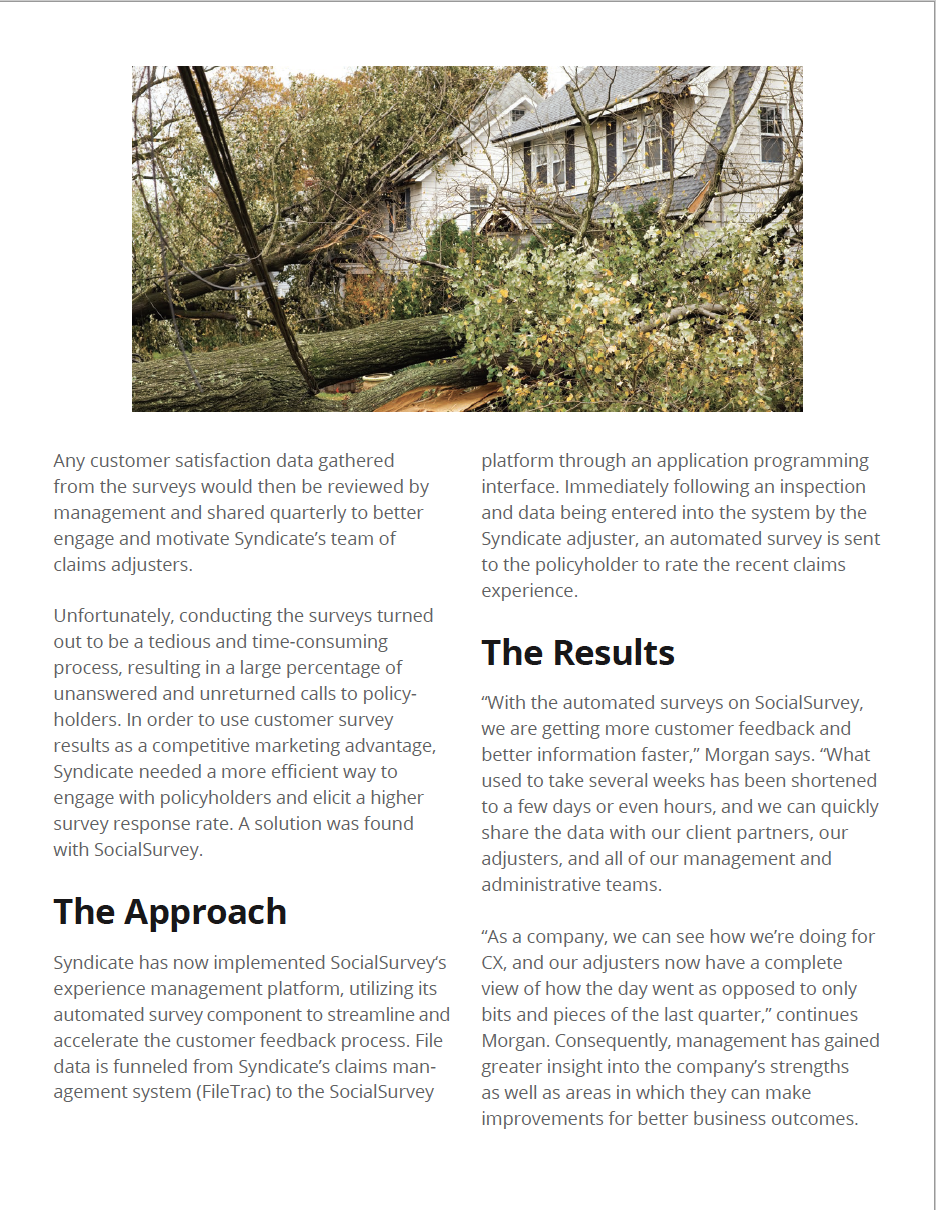 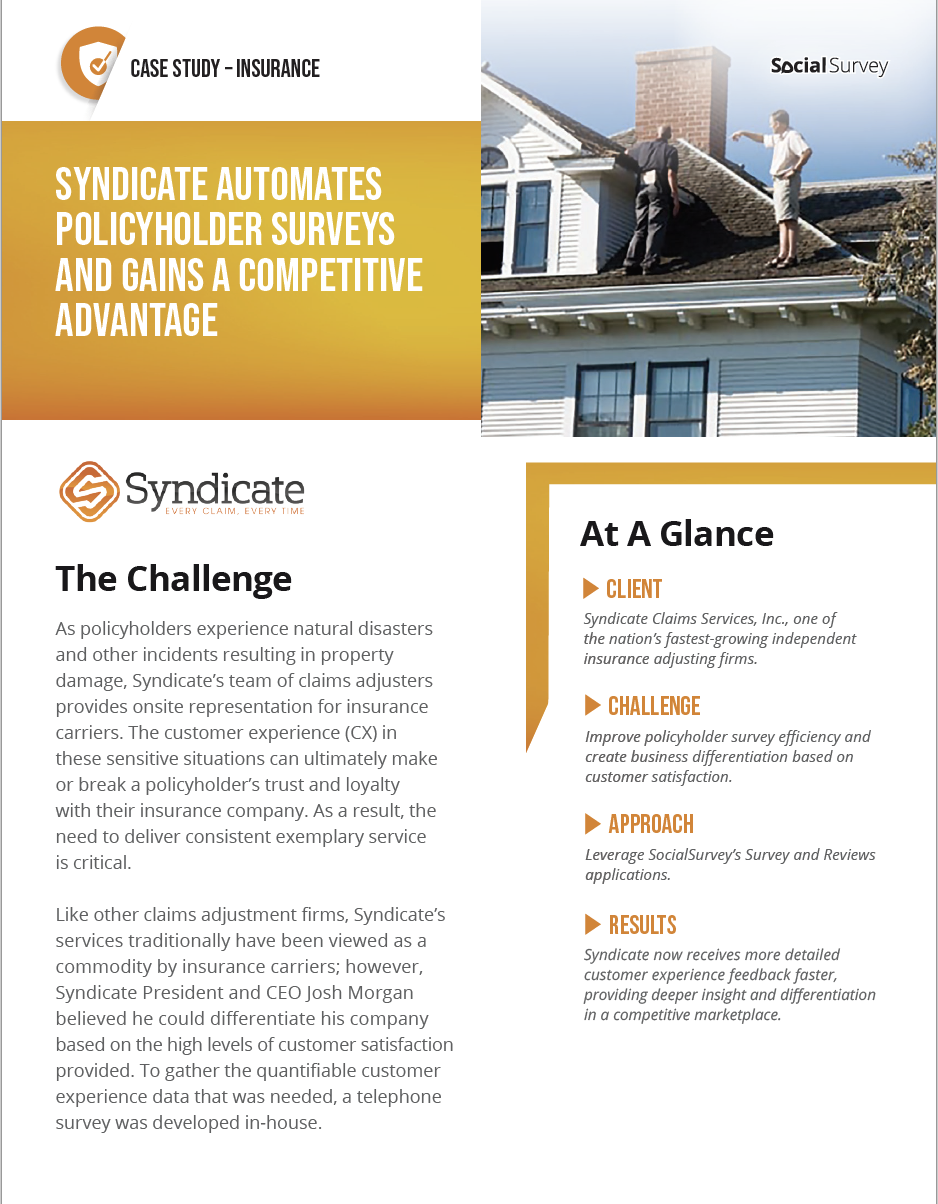 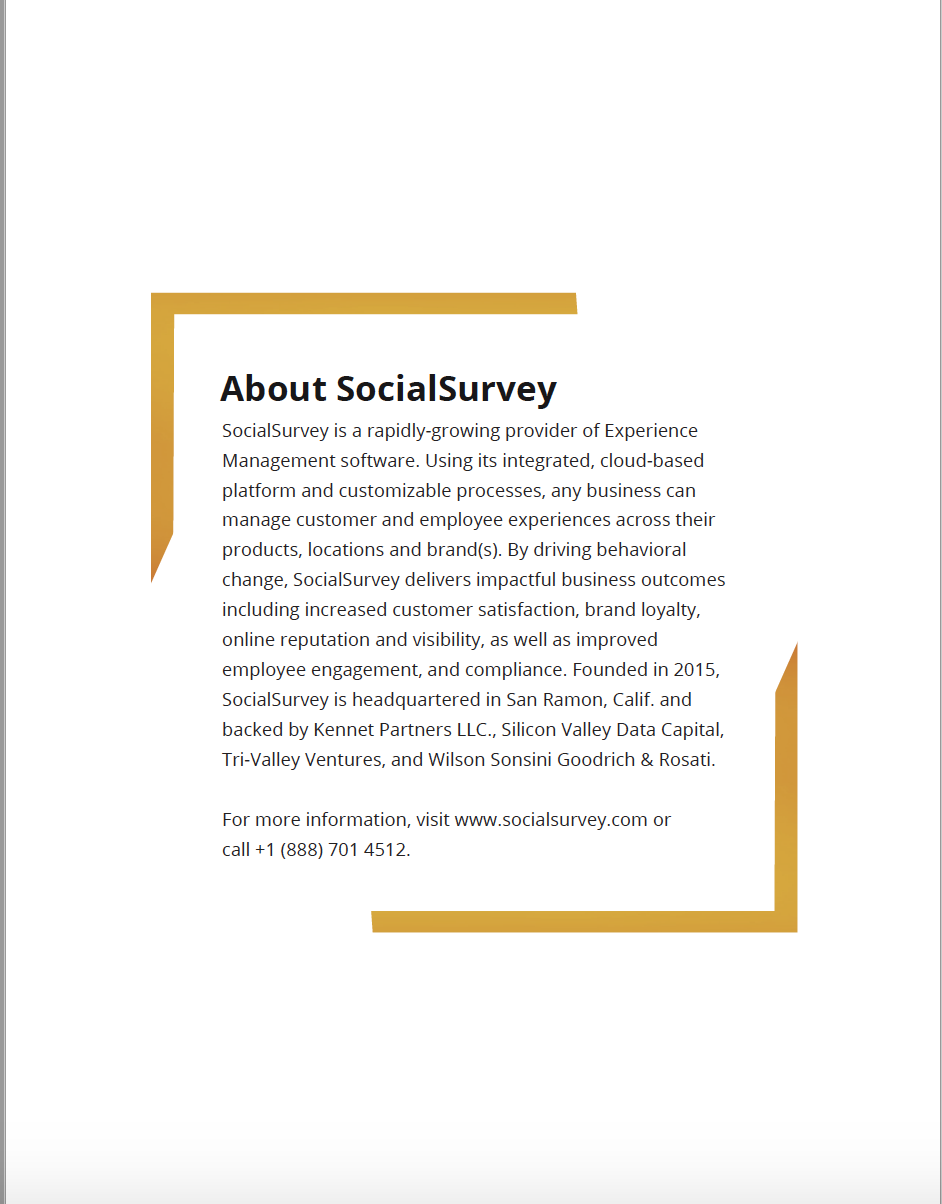 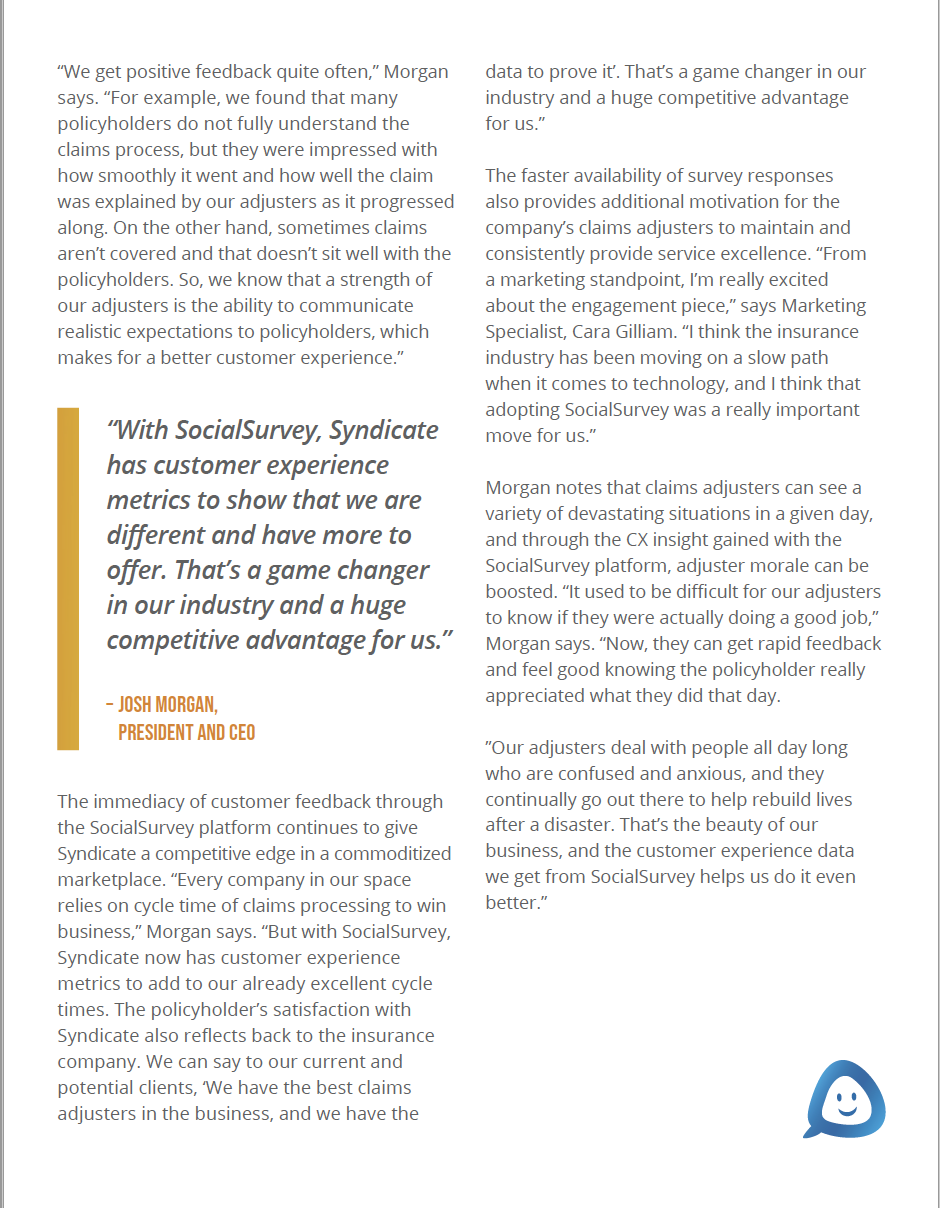 2
Website Banner:
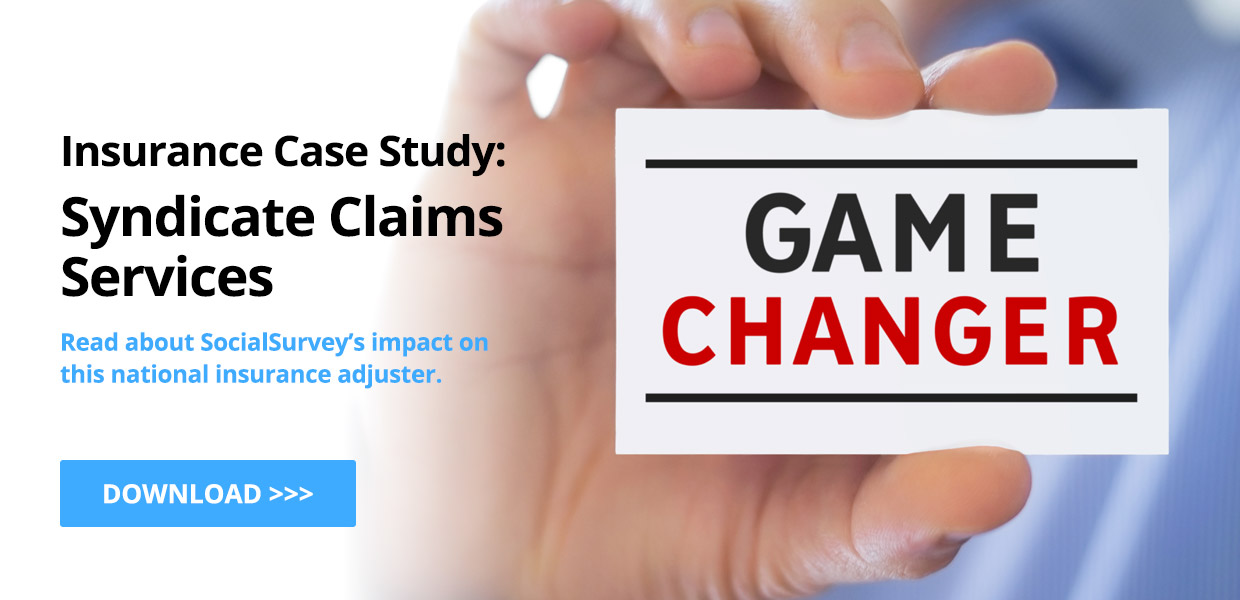 3
Demand Generation:		Social Campaigns
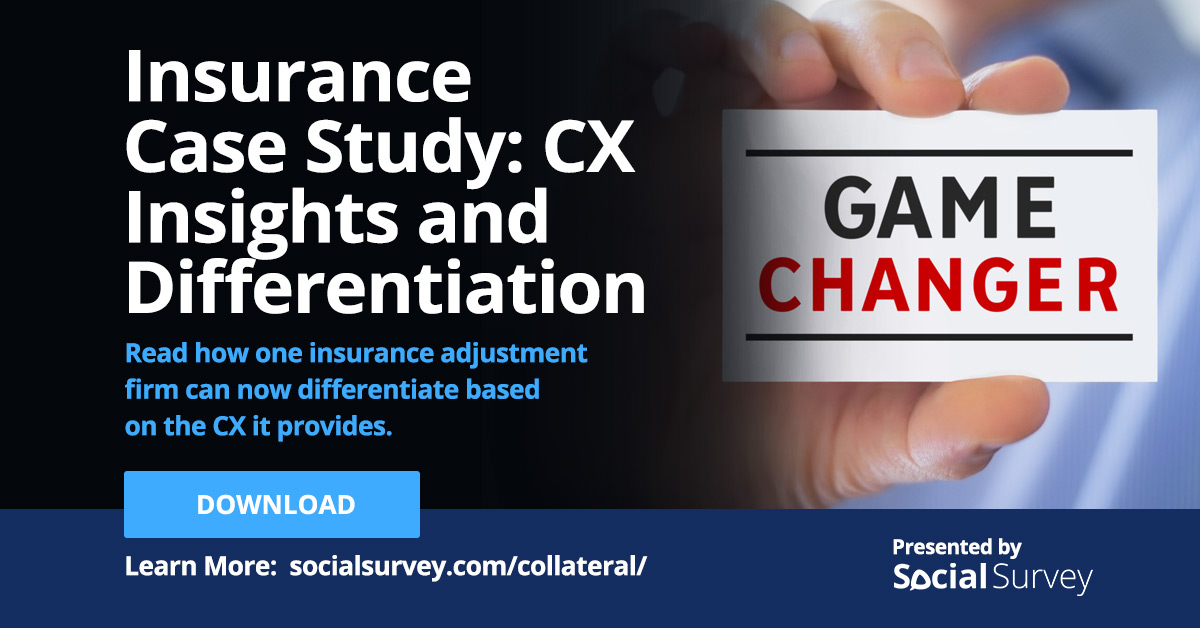 4
Demand Generation:		Social Campaigns
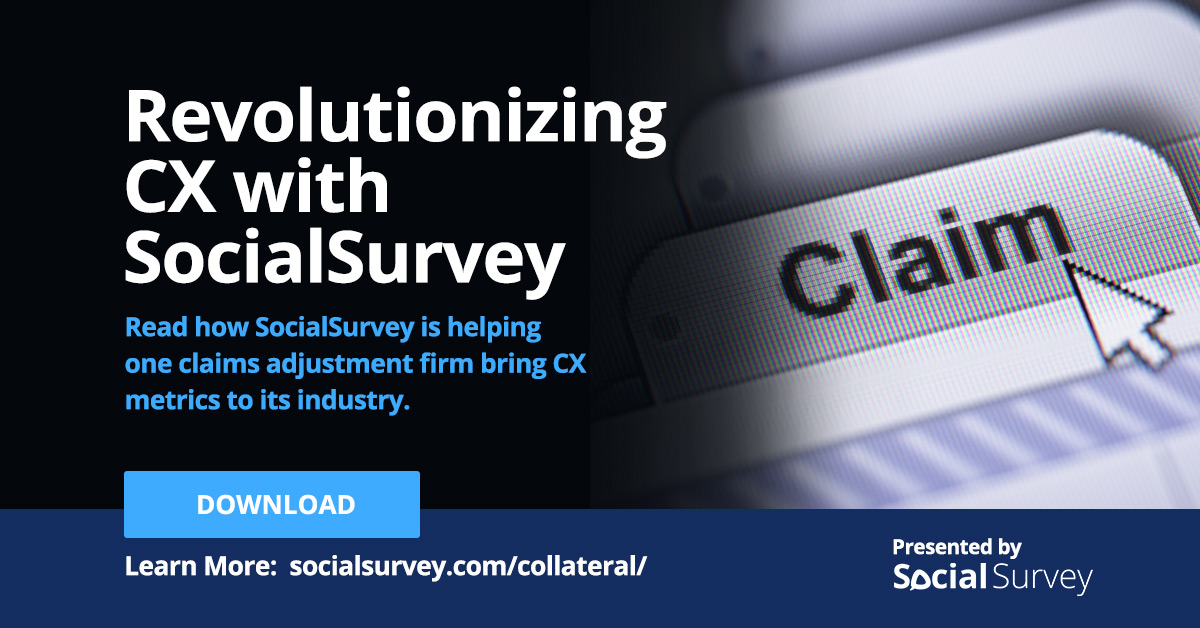 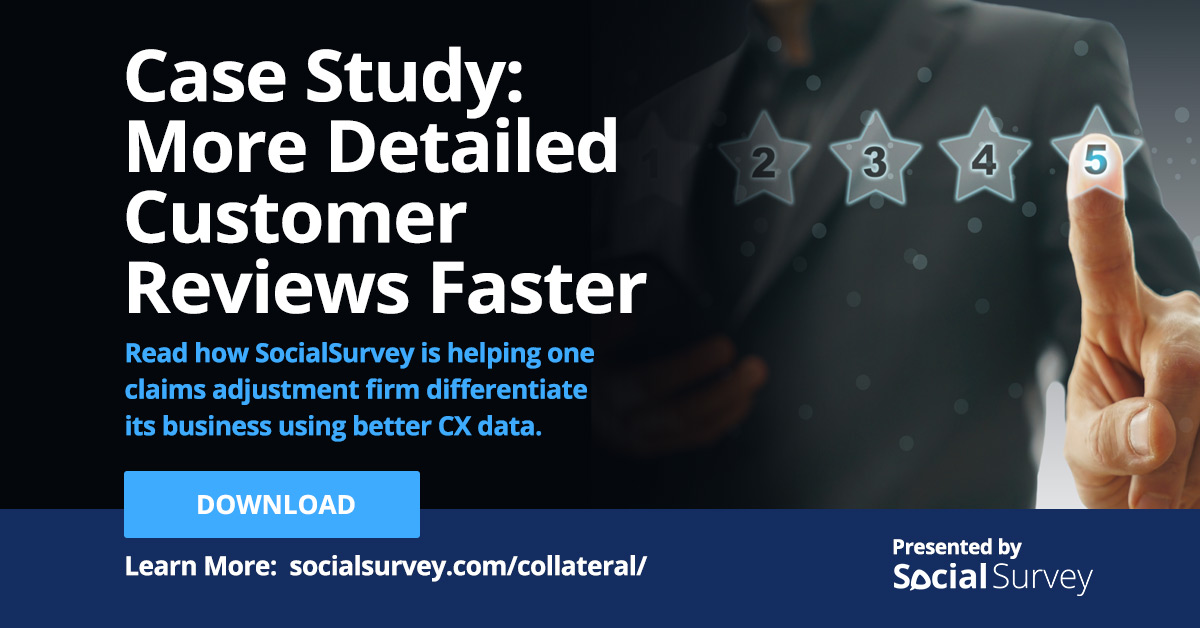 5
Demand Generation:Social Campaigns
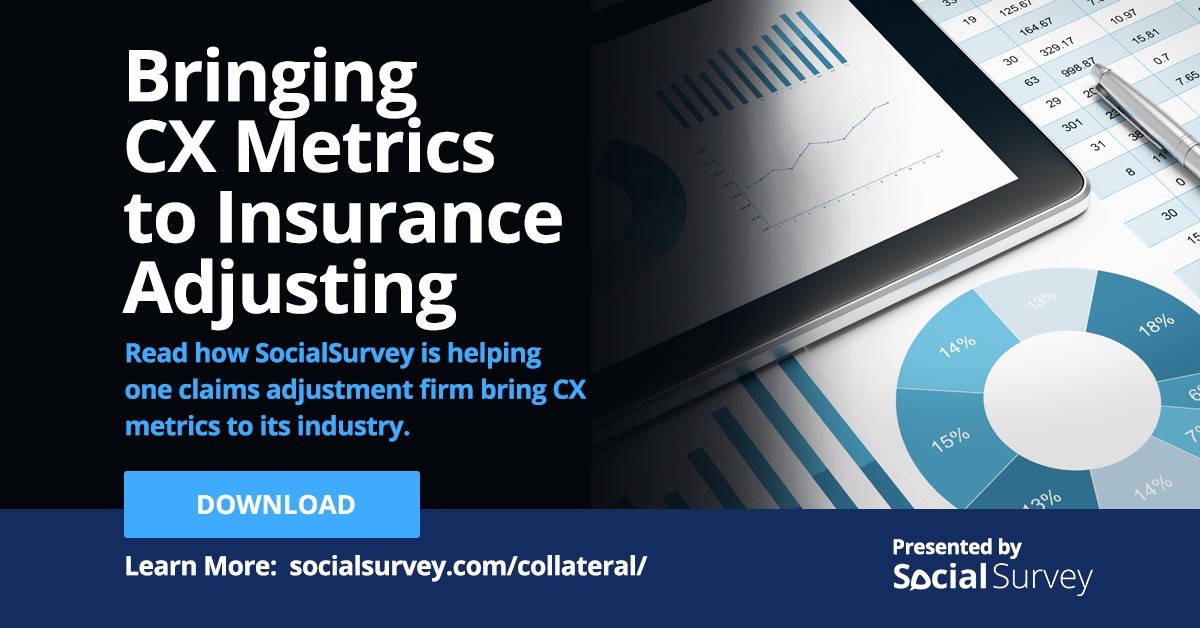 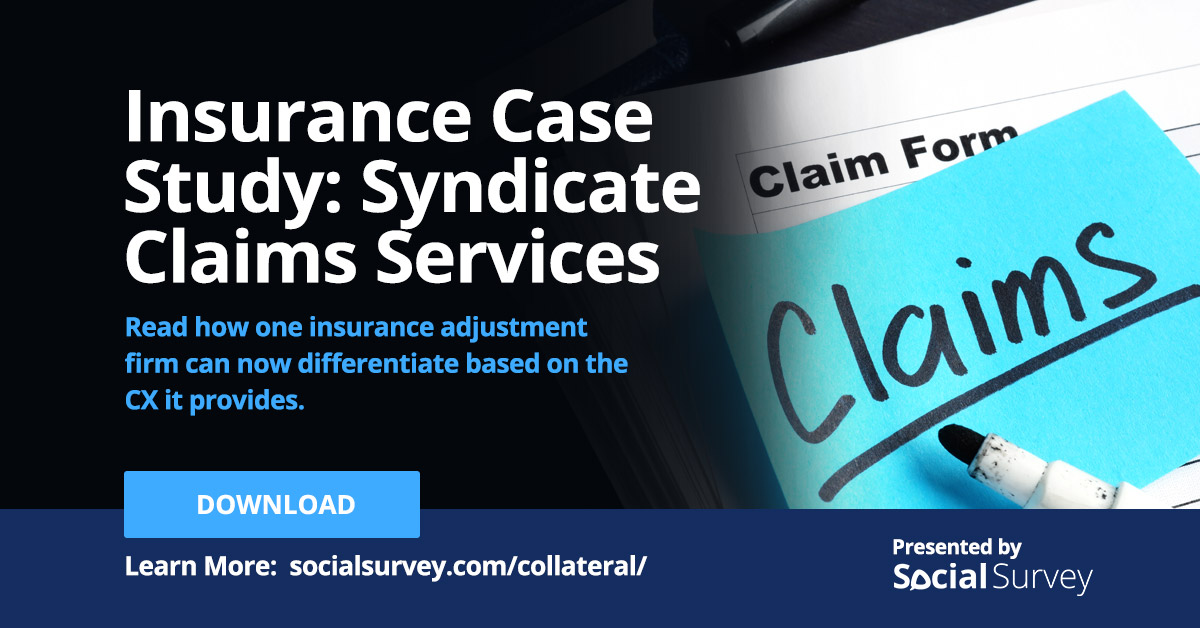 6